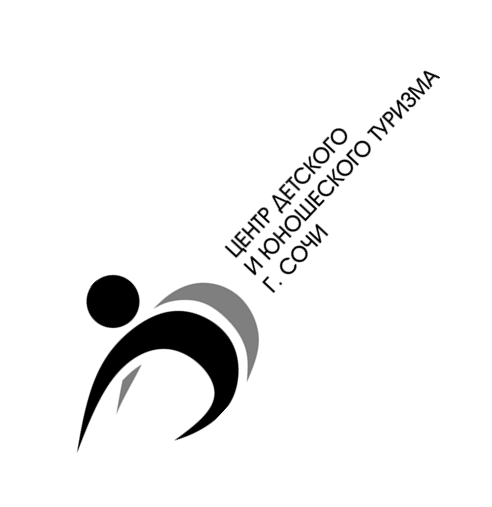 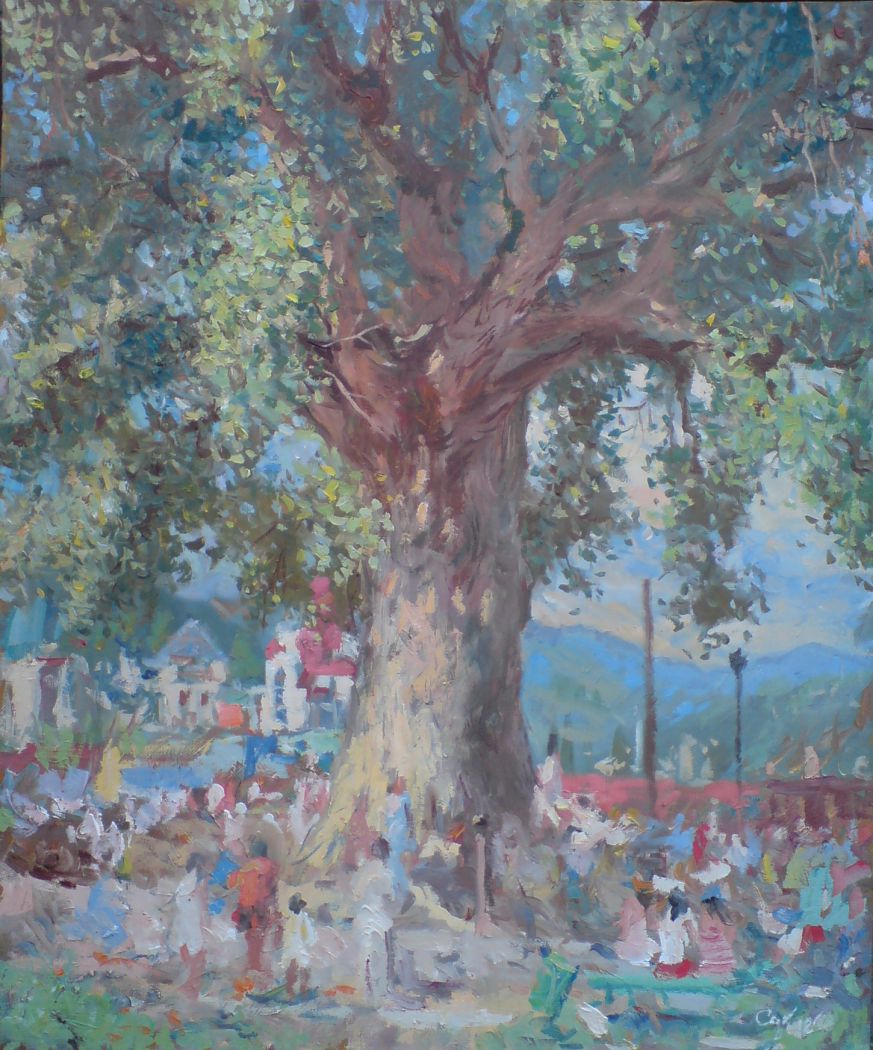 История одного дерева
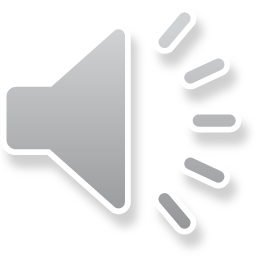 Работу подготовил:
Некрасов Владимир Арсенович, 
 14лет (8 класс), обучающийс туристского объединения «Спортивный туризм»
 МБУ ДО ЦДиЮТиЭ г.Сочи
Руководитель:
Кукава Яна Александровна,
 педагог дополнительного образования, 
  заместитель директора по УВР 
  МБУ ДО ЦДиЮТиЭ г.Сочи
Растительный мир Краснодарского края богат и разнообразен. Здесь удивительное сочетание современных городов с развитой экономикой и диких уголков природы. 
А в городе Сочи нет такого времени года, когда бы в садах не цвело какое-либо растение. Где-то лежат снега, трещат морозы, а здесь даже в январе не верится, что стоит зима.
Всех памятников природы нашего города не перечислишь. Мы же решили изучить историю одного дерева.
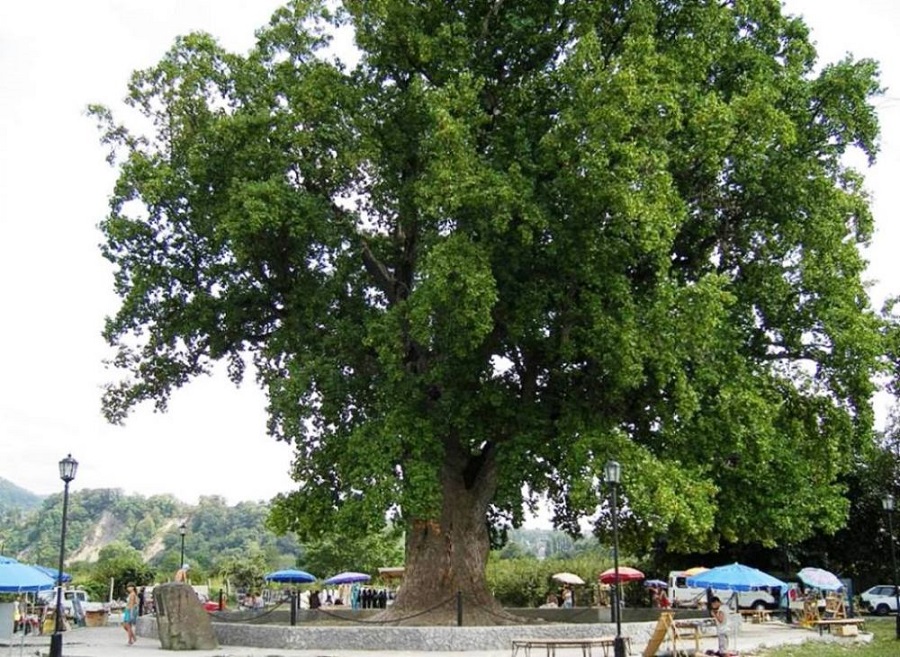 Но дерево это
 не простое!
Оно:
1. Считается национальным символом американских штатов Индиана, Кентукки и Теннесси;
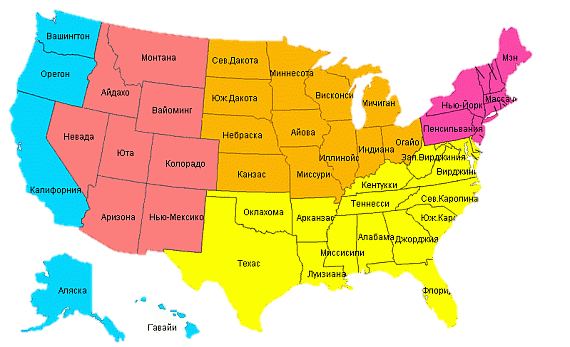 2. В рассказе  Эдгара Аллана  По «Золотой жук»  к ветке этого дерева (оно было выбрано как самое высокое дерево) был прибит череп, служивший ориентиром для поиска клада.
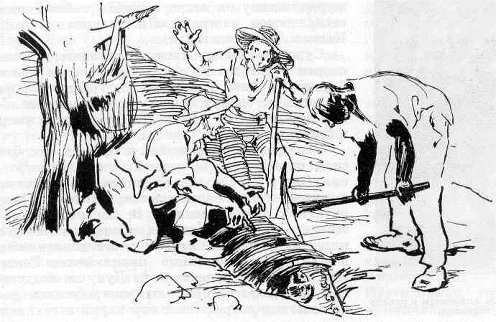 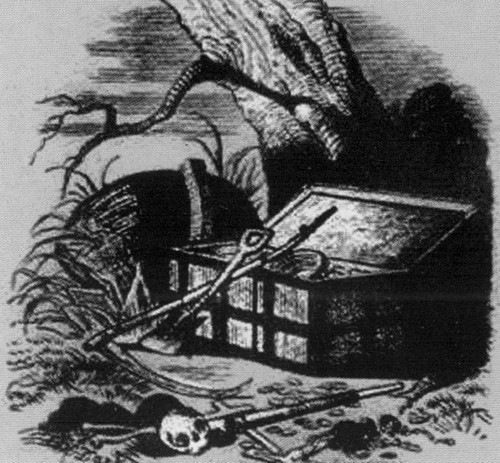 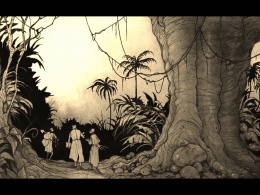 3. У адыгов оно до сих пор считается священным.
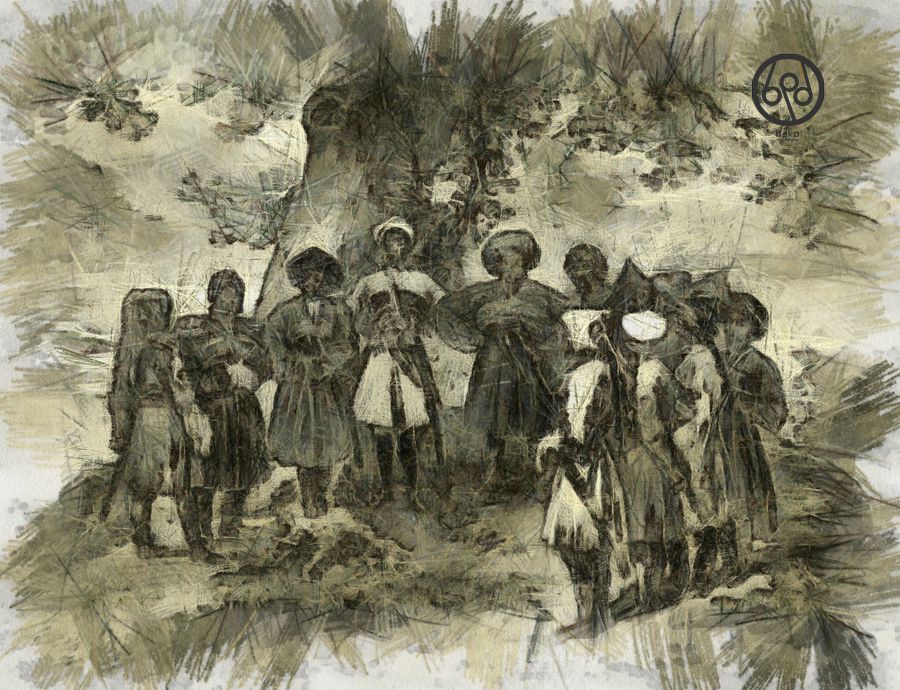 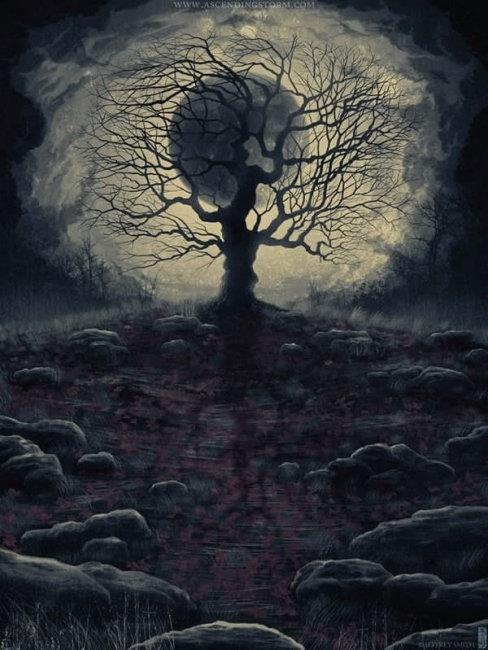 Это тюльпановое дерево! 
В своей работе мы ответим на вопросы:  где конкретно в городе Сочи расположен данный памятник природы? Сколько ему лет?  Когда цветет тюльпановое дерево? Как выглядит? Чем интересна история этого конкретного дерева?
Одним из красивейших деревьев в природе по праву считается лириодендрон (или тюльпановое дерево). «Лирио» - лира, «дендрон» - дерево. Дерево-лира. Названо так потому, что форма его листьев очень похожа на старинный музыкальный инструмент. 
А поскольку его крупные обильные цветки похожи, в свою очередь, на тюльпаны, назвали еще и тюльпановым.
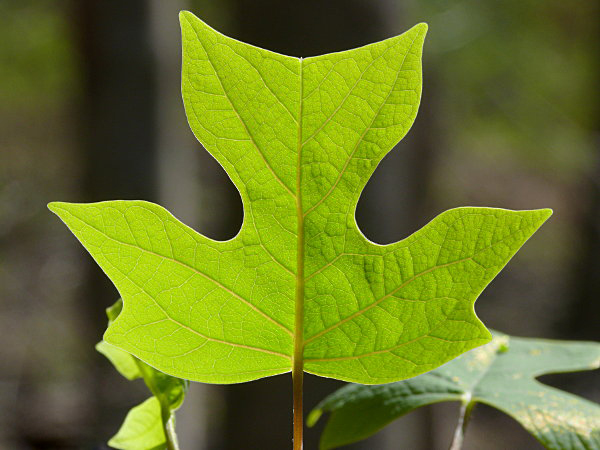 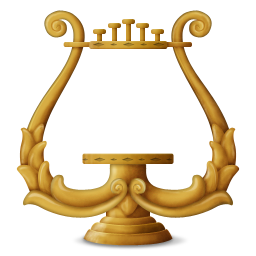 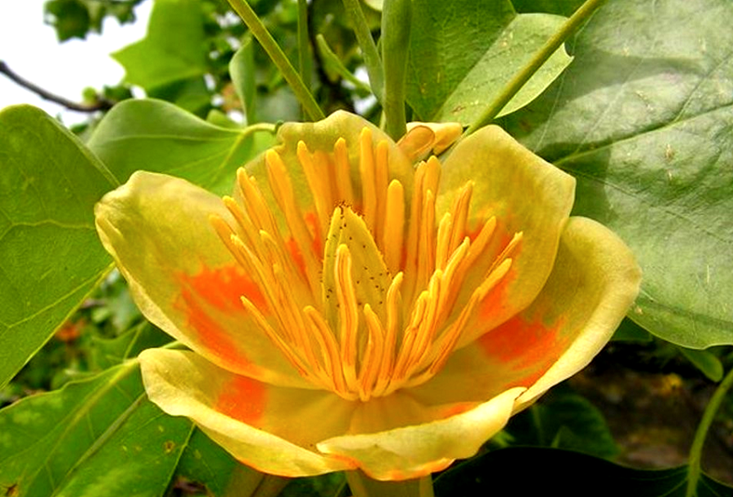 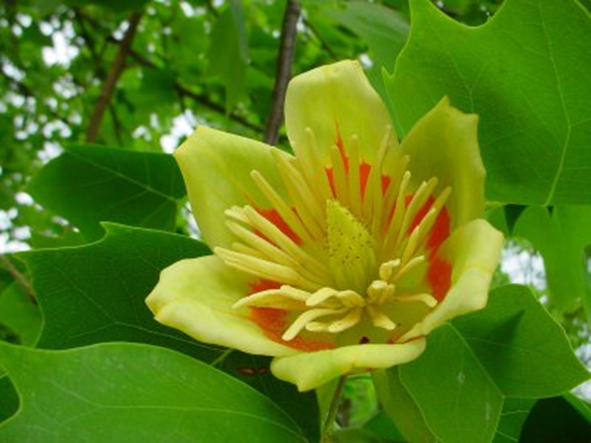 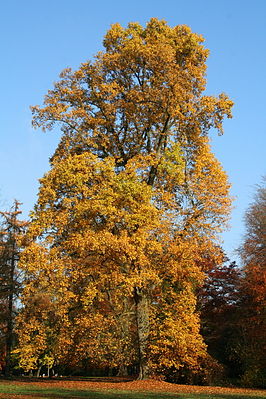 Тюльпановое дерево (лириодендрон или лиран) – крупное листопадное дерево из семейства магнолиевых, достигающее высоты в 30-50 метров. Живет до 500 лет.
Кора у молодых деревьев гладкая, серо-зеленая, у более зрелых – шероховатая, с многочисленными ромбовидными бороздами.
Естественный ареал распространения– восточное побережье США и долина , где он известен под названием «жёлтый тополь». В английской технической литературе обозначается как «белое дерево» или «канареечное белое дерево». Древесина используется на производство лущеной фанеры, на корпуса музыкальных инструментов и радиоприемников.
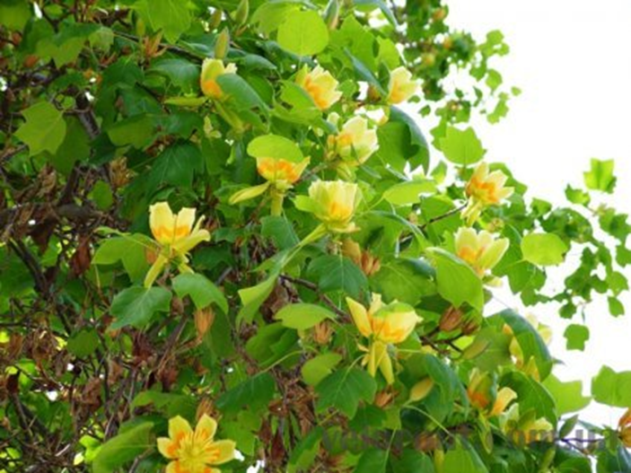 Сочинские субтропики черноморского побережья России – одно из немногих мест в Восточной Европе, где в XIX веке было успешно акклиматизировано тюльпановое дерево.
Как добраться?
На рейсовом автобусе,
 такси, 
или  на электричке
Далее по улице Коммунаров, ориентир- гостиница «Замок»
Где его можно увидеть в Сочи? 
В Курортном поселке Головинка. Здесь произрастает великолепный представитель данного ботанического вида. О нем мы и расскажем далее более подробно.
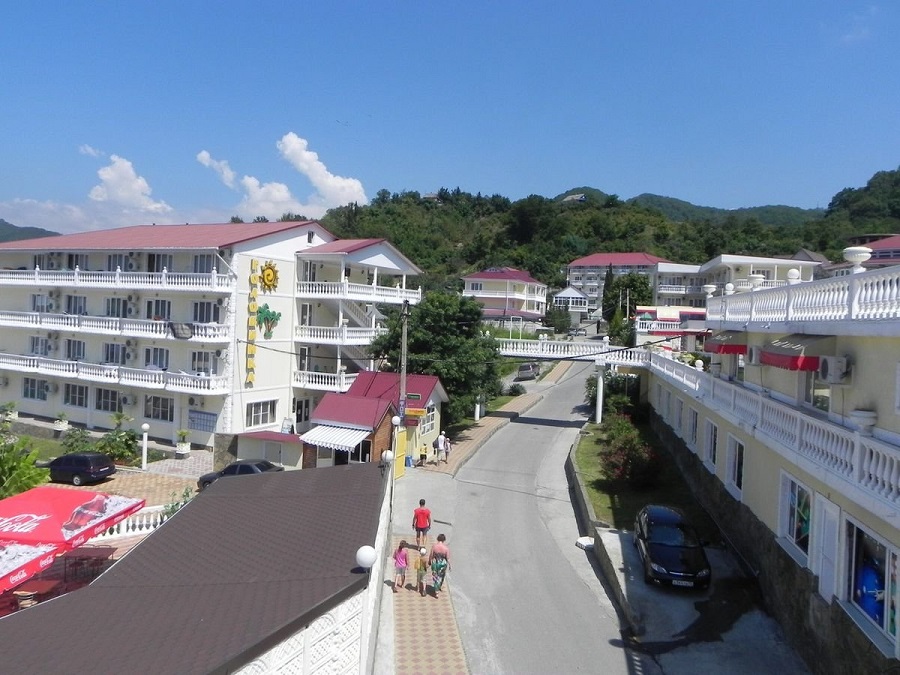 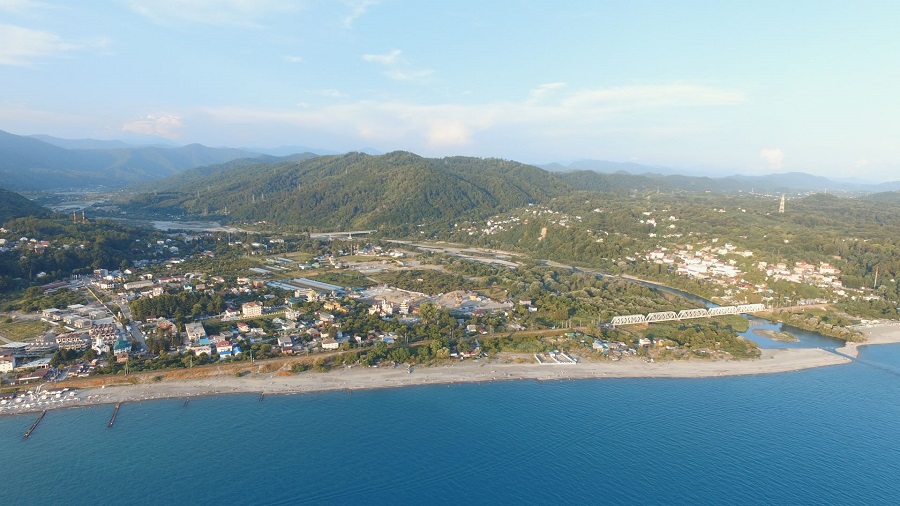 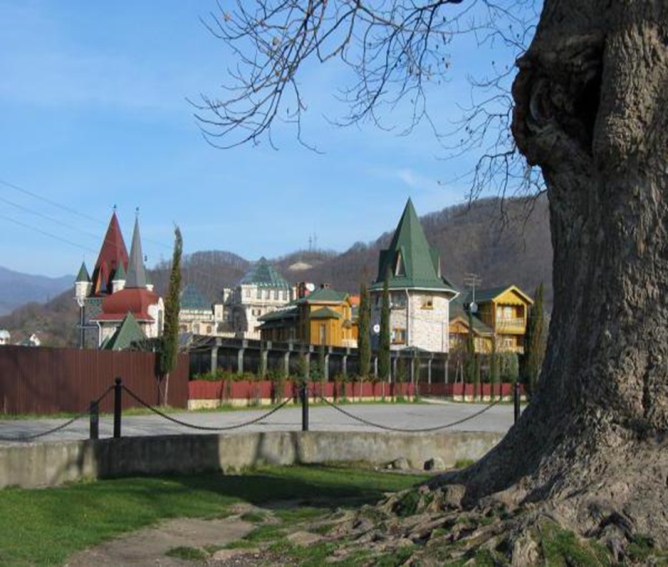 Тюльпановое дерево в Головинке поражает не только своей красотой, но и своими размерами. Его высота – 35 метров,  диаметр кроны составляет 27 метров, диаметр ствола- почти 2,5 метра. 
Чтобы полностью охватить его, понадобится не менее восьми взрослых людей.
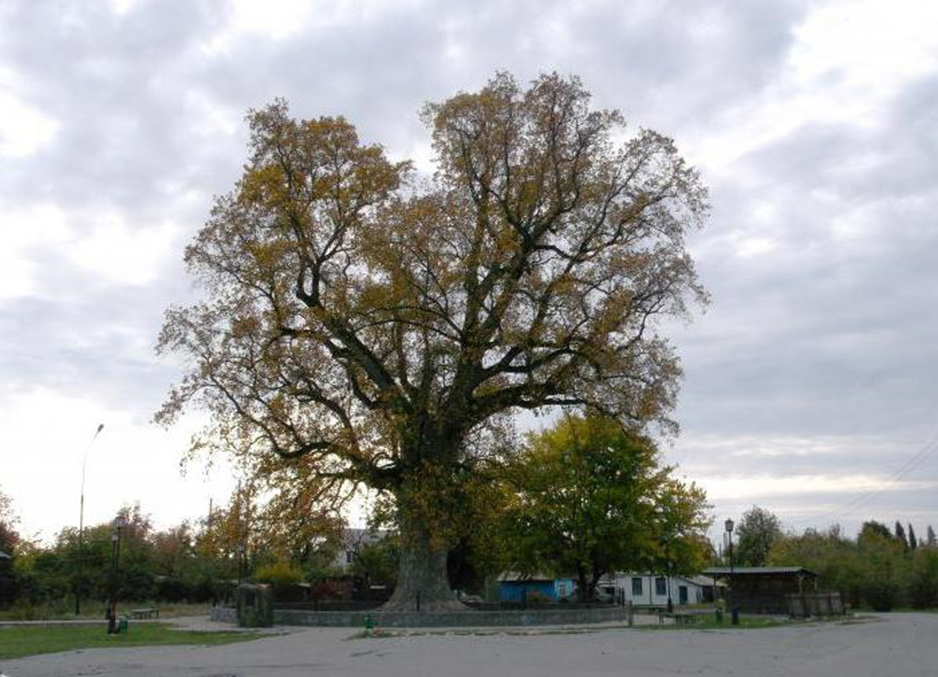 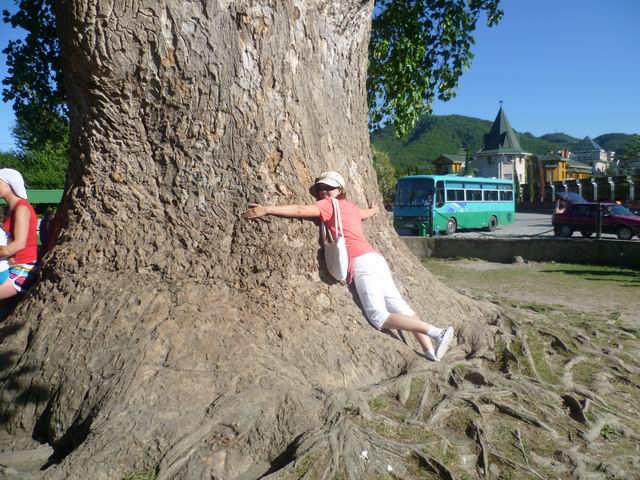 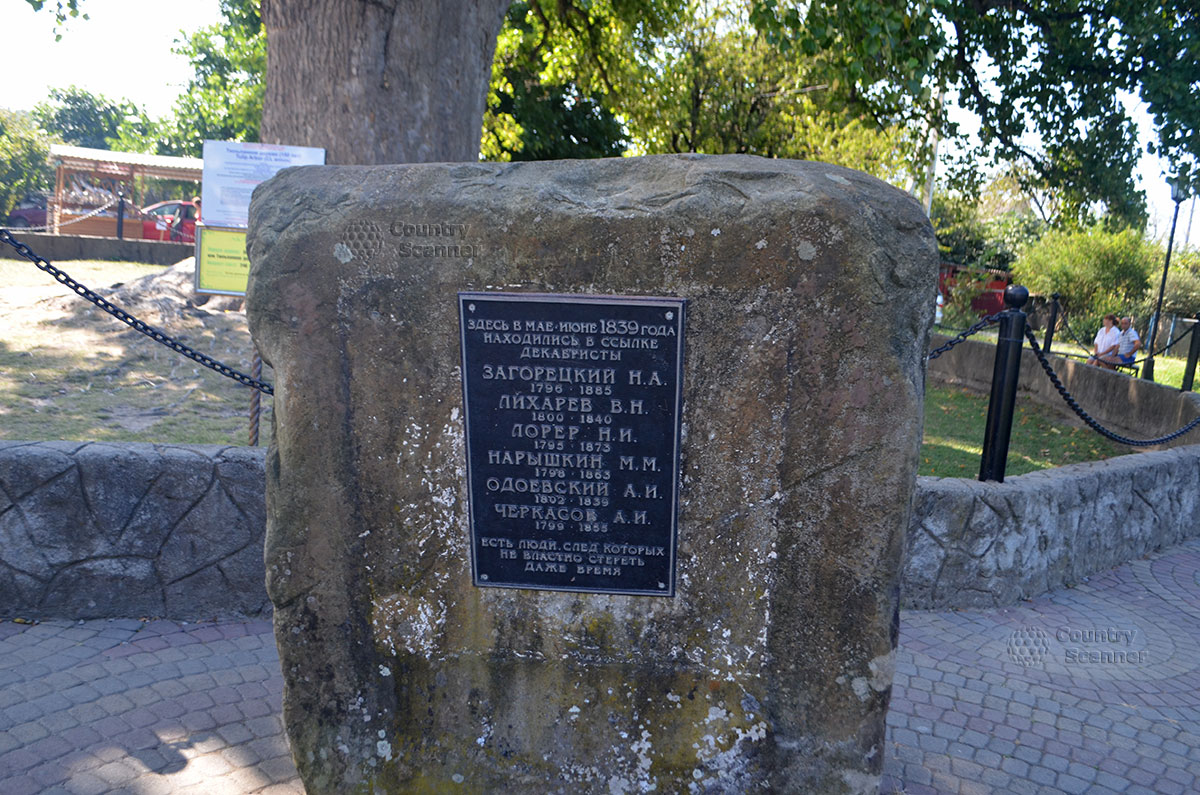 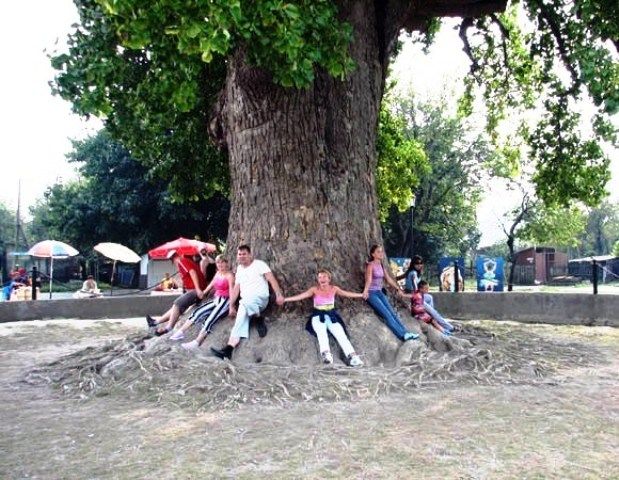 Сколько лет тюльпановому дереву в Головинке?
 Если верить информационной табличке – 150.
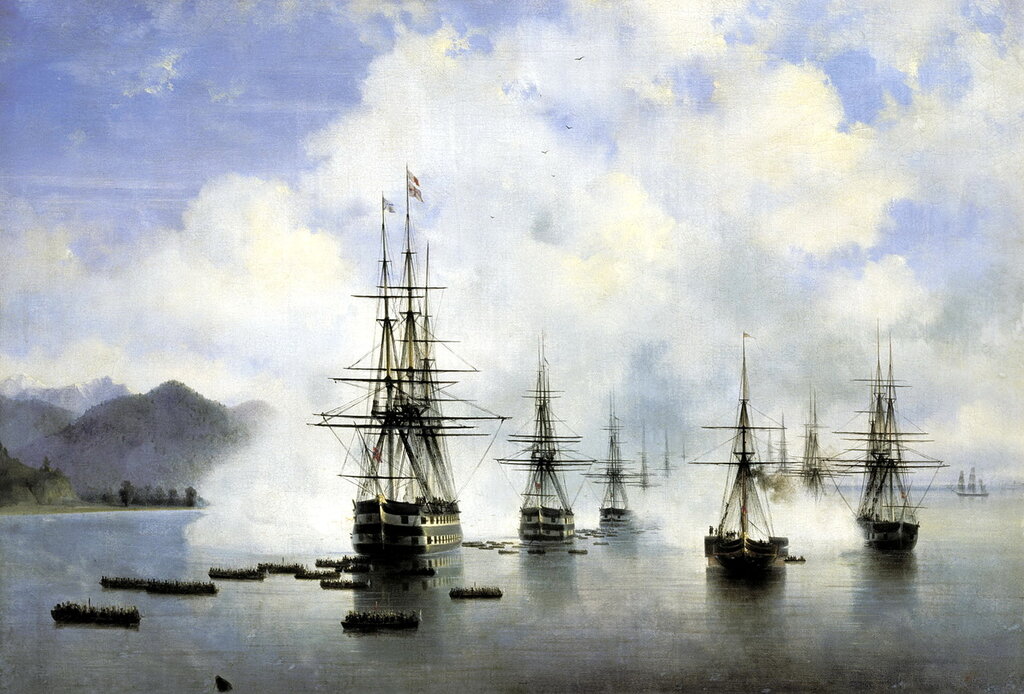 Своим появлением на берегу Черного моря этот исполин обязан генералу царской армии Николаю Раевскому. В свободное от военной службы время он, как известно, очень увлекался ботаникой. В 1837 году генерал потратил огромное количество средств, чтобы привезти и высадить на черноморском побережье экзотические виды растений. Среди них был и этот лириодендрон.
Если эта история правдива, то дереву не менее 160 лет.
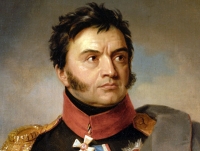 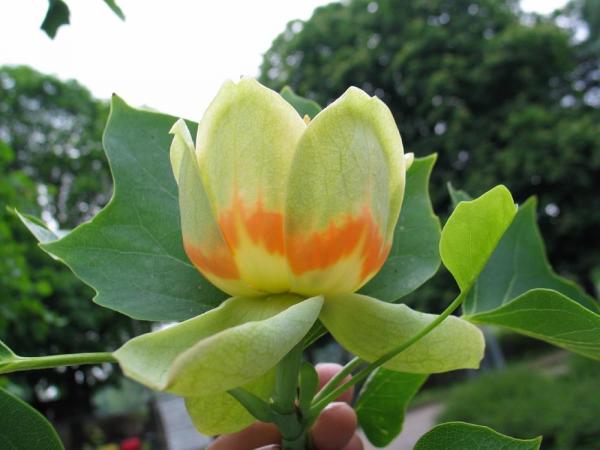 Тюльпановое дерево обладает лекарственными свойствами: отвар из его коры помогает при малярии, поэтому высадка тюльпановых деревьев на Черноморском побережье города Сочи имела огромное значение в освоении Северного Кавказа.
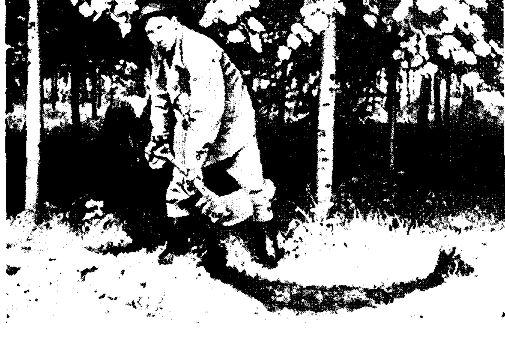 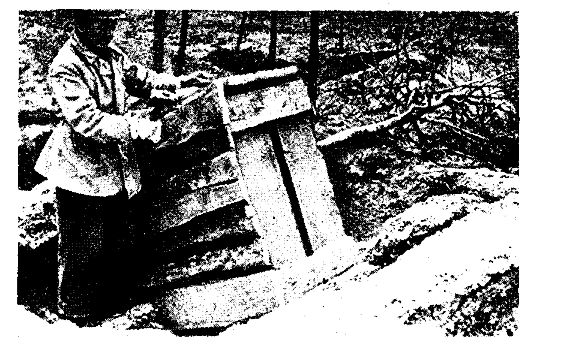 Легенды о сочинском дереве
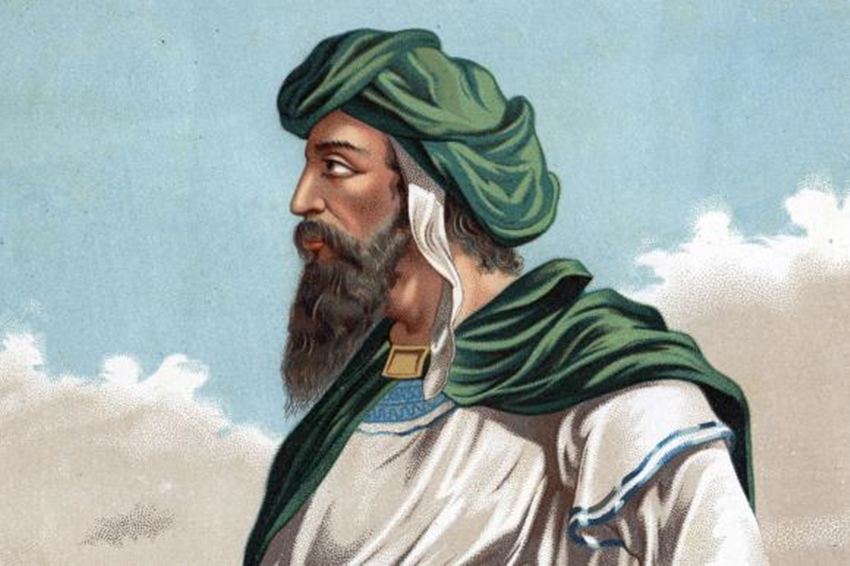 По одной из легенд – это дерево пророка. Пророк Мухаммед сел отдохнуть в роще, и его посох пророс тюльпановым деревом.
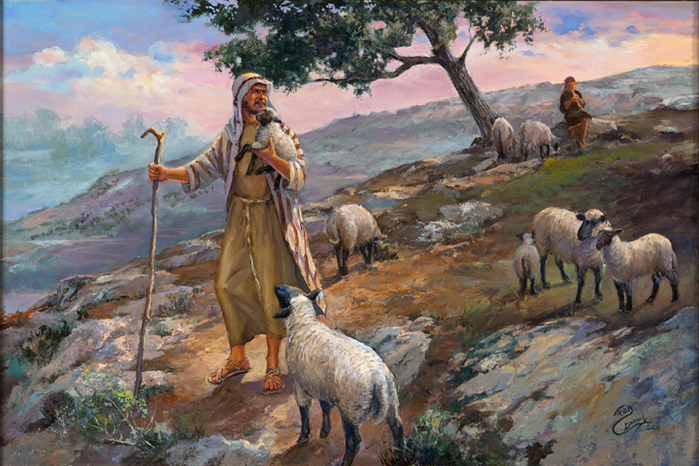 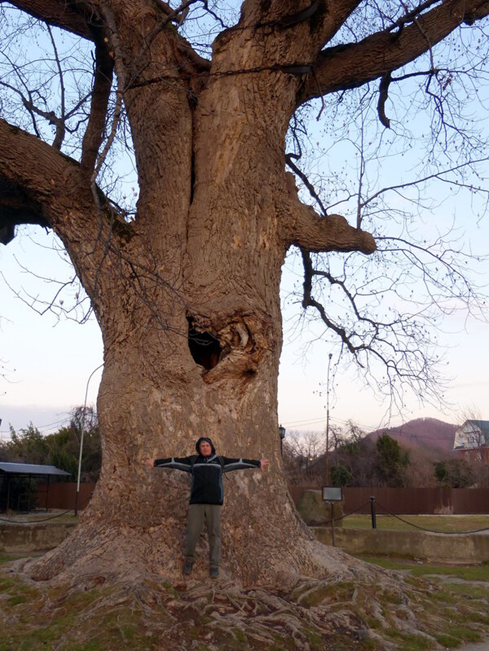 Другая легенда рассказывает, что дерево обладает огромным и неиссякаемым запасом жизненной энергии. Получить частицу этой древесной силы можно, прикоснувшись к лирану спиной. В таком положении необходимо простоять у дерева несколько минут.
Еще одна интересная легенда связана с дуплом, которое нельзя не заметить на стволе тюльпанового дерева. Считается, что это дупло способно исполнять человеческие желания. Но при одном условии: загадав желание, нужно обязательно попасть в него монеткой. Промахнетесь – желание не сбудется, а если попадете – ожидайте его скорейшего исполнения!
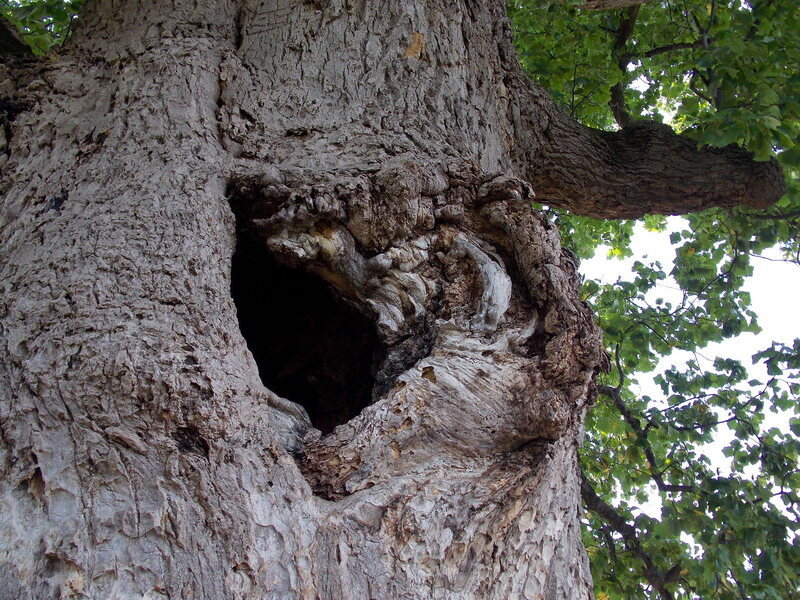 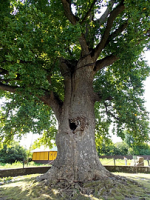 Когда цветет тюльпановое дерево?
 
Период его цветения обычно приходится на конец мая – начало июня. 
Цветет лириодендрон очень ярко и обильно. Его цветки напоминают громадные бутоны тюльпанов, из которых выглядывают оранжевые цветоножки. В период цветения тюльпанового дерева ближайшие окрестности наполняются свежими и приятными ароматами.
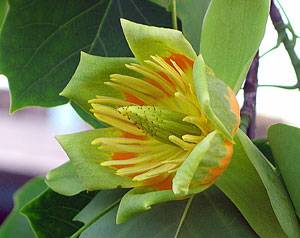 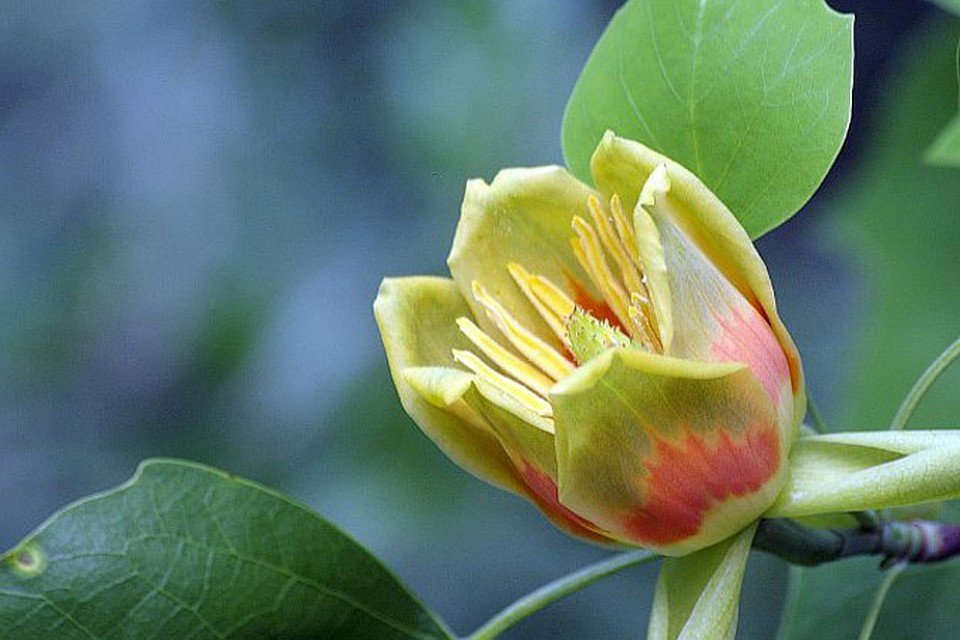 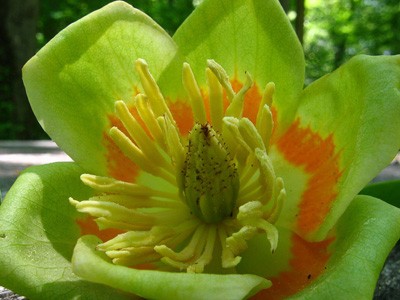 Что значит тюльпановое дерево для местного насления ?

Местное население поселка Головинка- почти 12000 человек разных национальностей и разного вероисповедания. Большая часть- это адыги.
У адыгов это тюльпановое дерево до сих пор считается священным. Несколько раз в него попадала молния, а дерево не пострадало. Под этим деревом адыги проводили магические ритуалы и просили урожая. А если после дождя у корней появлялись лужи, воду считали лечебной. Под дерево приносили раненных воинов — на исцеление.
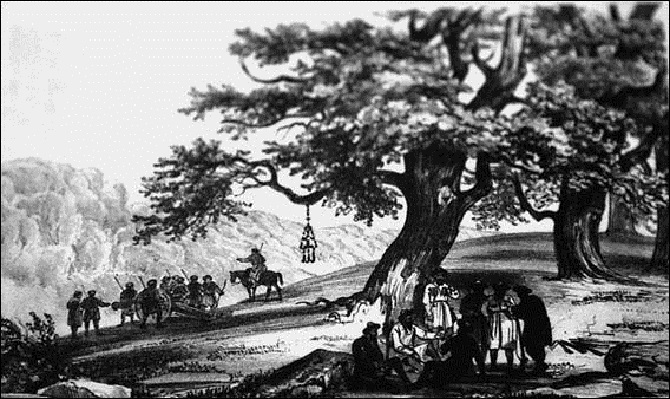 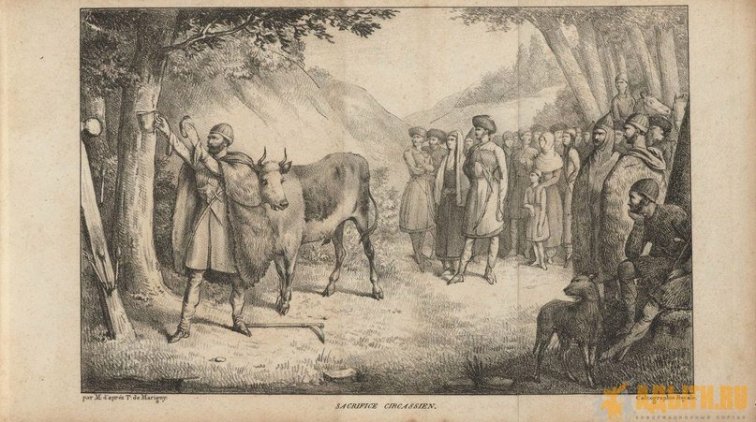 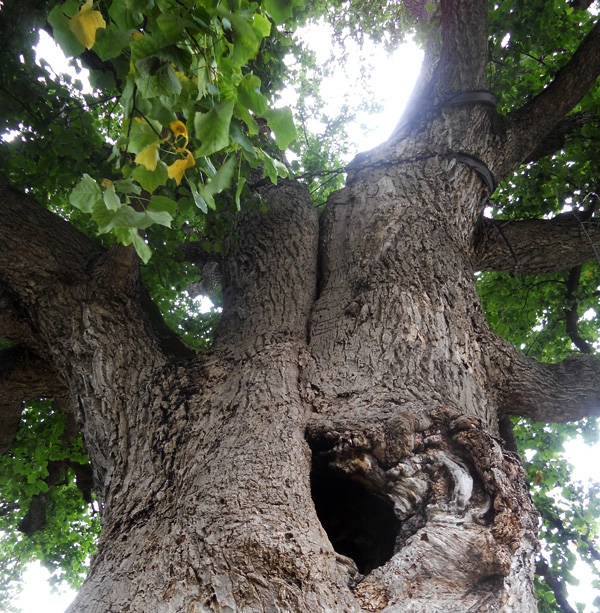 До сих пор сюда приезжают толпы туристов в надежде на чудо. Но чудес стало меньше. Время берет свое, древесную крону уже сдерживают цепи, чтобы не развалилось, а кора медленно осыпается.
 Но местные жители не могут помочь великану. На 35-тиметровую высоту по обычной лестнице не заберешься, а ветки очень слабые.
В лесничестве на старом дереве поставили крест. Вот и приходится опять надеяться на чудо, чтобы тюльпановое дерево само себя исцелило!
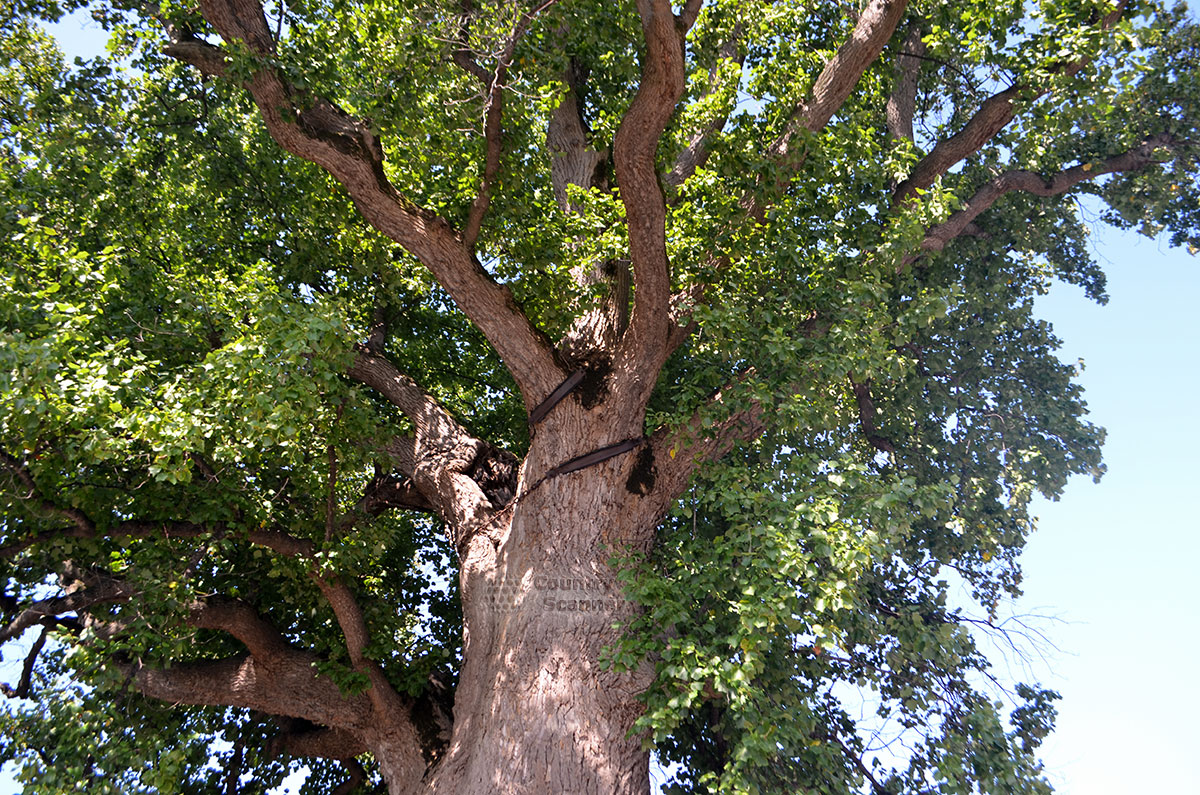 Список используемых источников

Гаврилюк Э.Н. Сочиведение – Сочи, 2007
Деревья и кустарники СССР. Дикорастущие, культивируемые и перспективные для интродукции. / Ред. тома С. Я. Соколов — М.—Л.: Изд-во АН СССР1954. — Т.
Гоголадзе С.Г. Экскурсионные объекты города Сочи. Выпуск 1– Сочи, 2014.
Лоншакова Н.В., Солодько А.С. Природное и историко-культурное наследие города Сочи – Сочи, 2007.
 
Ссылки:
https://derevo-s.ru/drevesina/listvennye/liriodendron
Спасибо за внимание!